The HipHop Compiler
from Facebook


By
Megha Gupta & Nikhil Kapoor
The HipHop Compiler
from Facebook


By
Megha Gupta & Nikhil Kapoor
Introduction

HipHop for PHP

HPHPc
HPHPi
HPHPd
HHVM
The Facebook HipHop Compiler				@Megha Gupta & Nikhil Kapoor
Chronology of PHP

Became a compiled language with PHP4

Until version3… only Interpreters in vouge

PHP 4 introduced the Zend Engine




HPHPi

HHVM
The Facebook HipHop Compiler				@Megha Gupta & Nikhil Kapoor
Compiler vs Interpreter

Compiler
The entire program must be translated before it can start to run and produce result

Interpreter
The interpreter does not translate the source program into object code prior to execution
The Facebook HipHop Compiler				@Megha Gupta & Nikhil Kapoor
Advantages of Compilation

better execution speed

static analysis

improved interoperability with code written in other languages
The Facebook HipHop Compiler				@Megha Gupta & Nikhil Kapoor
PHP Compilers of note

Phalanger

Zend Engine

PHP static

PHC

HipHop
The Facebook HipHop Compiler				@Megha Gupta & Nikhil Kapoor
compile@Phalanger

Phase 1 - Compiles source code into CIL byte-code

Phase 2 - completed by the JIT compiler component of the.NET Framework.

Does not address:-
native code generation
optimization
The Facebook HipHop Compiler				@Megha Gupta & Nikhil Kapoor
compile@Zend Engine

splits the processing of PHP code into several phases.

first phase generates Zend opcodes.

second phase execute the opcodes.

opcodes stored in the server shared memory space.

several PHP caching extensions also known as PHP accelerator extensions.
The Facebook HipHop Compiler				@Megha Gupta & Nikhil Kapoor
compile@Zend Engine cond…
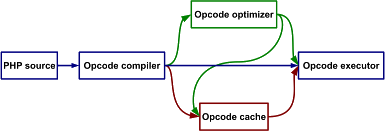 The Facebook HipHop Compiler				@Megha Gupta & Nikhil Kapoor
compile@PHPstatic
(ex. Roadsend PHP)

generates standalone binaries or extensions for the Apache Web server.

Php scripts run as standalone Apache modules

also provides its own Web server
The Facebook HipHop Compiler				@Megha Gupta & Nikhil Kapoor
compile@PHC

compiles PHP scripts

generates PHP extension

convert PHP into XML and back
The Facebook HipHop Compiler				@Megha Gupta & Nikhil Kapoor
compile@HipHop

Developed on CentOS and Fedora systems.

Initial release 2 February 2010

Increases the speed of PHP applications by factors of 2 to 6 times.

Source code on GitHub
The Facebook HipHop Compiler				@Megha Gupta & Nikhil Kapoor
compile@HipHop cond…

HPHPc
original version of HipHop
source code transformer
Was unfriendly to developers
deprecated on 19 February 2013
The Facebook HipHop Compiler				@Megha Gupta & Nikhil Kapoor
compile@HipHop cond…

HPHPi
developer mode version of HipHop
much less performant than HPHPc

But… enabled developers to use the same stack as production code.
The Facebook HipHop Compiler				@Megha Gupta & Nikhil Kapoor
compile@HipHop cond…

HPHPd
HipHop debugger
keyboard interactive interface
Provides developers with many tools for running code and setting watches.
The Facebook HipHop Compiler				@Megha Gupta & Nikhil Kapoor
compile@HipHop cond…

HHVM
The HipHop Virtual Machine

current version of HipHop

replaced HPHPc and HPHPi
The Facebook HipHop Compiler				@Megha Gupta & Nikhil Kapoor
compile@HipHop cond…

HHVM
compiles PHP source to Bytecode
Bytecode either:-
run in a virtual machine environment, or
compiled at run-time to machine code

uses a custom JIT
The Facebook HipHop Compiler				@Megha Gupta & Nikhil Kapoor
HipHop
Multi-threaded vs Multi-process
Web Servers

compiles the code into an executable program that works as a multi-threaded Web server.

the compiled PHP code
runs faster, and
is more memory efficient.
The Facebook HipHop Compiler				@Megha Gupta & Nikhil Kapoor
HipHop
Multi-threaded vs Multi-process
Web Servers cond…

Apache uses Multi-process Web Servers.

each request handled by separate OS process.

each process has its own memory pool.
The Facebook HipHop Compiler				@Megha Gupta & Nikhil Kapoor
HipHop
Problem with Multi-process Web Servers


When a process uses a large chunk of memory.

memory is not returned to the OS until the process exits.

waste of memory.
The Facebook HipHop Compiler				@Megha Gupta & Nikhil Kapoor
HipHop
Problem with Multi-process Web Servers cond…

HipHop compiler generates… multi-threaded Web server programs

New PHP extensions are thread-safe…

this means that… they can run without crashing.
The Facebook HipHop Compiler				@Megha Gupta & Nikhil Kapoor
benchmarks@ HipHop


Tests conducted to evaluate performance of compilers


Script named bench.php
Does not execute any I/O operations, like accessing files, networks or database servers.
available from the official PHP development repository.

http://svn.php.net/viewvc/php/php-src/trunk/Zend/bench.php?view=markup
The Facebook HipHop Compiler				@Megha Gupta & Nikhil Kapoor
benchmarks@ HipHop


 bench.php was executed 5 times for each type of PHP compiler environment 

Reason:-
benchmark was performed on a Linux
Linux is a preemptive multi-tasking environment
shortest execution time
The Facebook HipHop Compiler				@Megha Gupta & Nikhil Kapoor
benchmarks@ HipHop


Results for the different PHP compiler environments that were evaluated:-
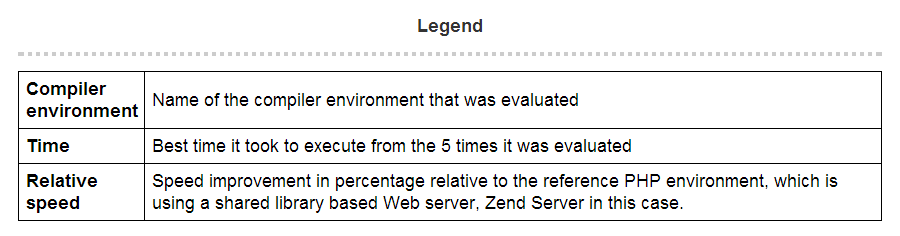 The Facebook HipHop Compiler				@Megha Gupta & Nikhil Kapoor
benchmarks@ HipHop
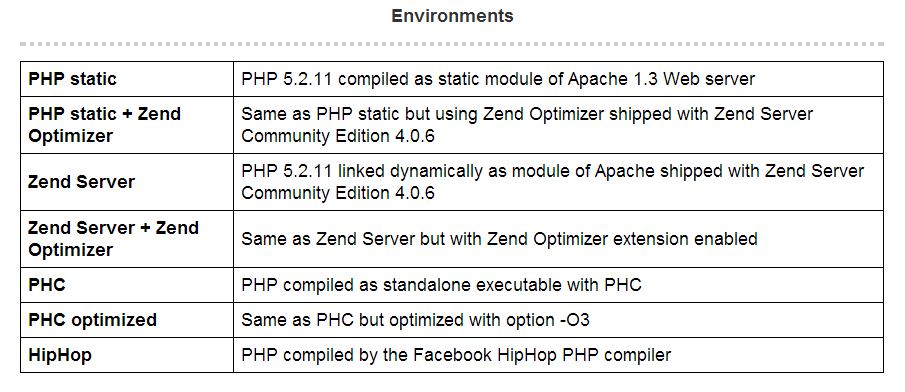 The Facebook HipHop Compiler				@Megha Gupta & Nikhil Kapoor
benchmarks@ HipHop
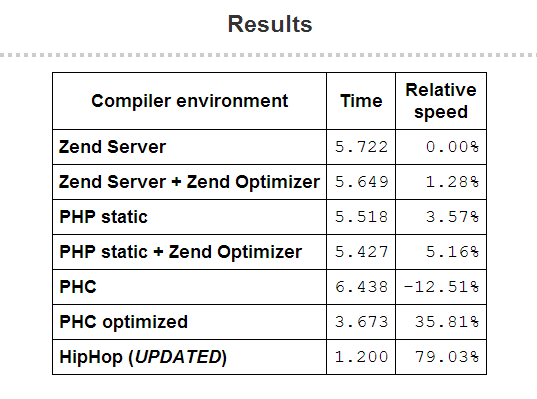 The Facebook HipHop Compiler				@Megha Gupta & Nikhil Kapoor
Conclusions@ HipHop


fastest code generated by PHC and HipHop

main difference between these:-
HipHop generates whole Web server executables
PHC generates PHP extensions that can be used in a regular PHP installation based on Zend Engine.
PHC compiled code performs well when enabling optimizer options.
No big difference when trying different optimizer level values for HipHop.
The Facebook HipHop Compiler				@Megha Gupta & Nikhil Kapoor
Which Compiler Best for Who ?


Very busy sites - HipHop
need many servers to handle all user requests
memory usage efficiency the best

Not so busy sites - PHC
provides better speed execution
memory usage efficiency not so great
The Facebook HipHop Compiler				@Megha Gupta & Nikhil Kapoor
Thanks!
The Facebook HipHop Compiler				@Megha Gupta & Nikhil Kapoor